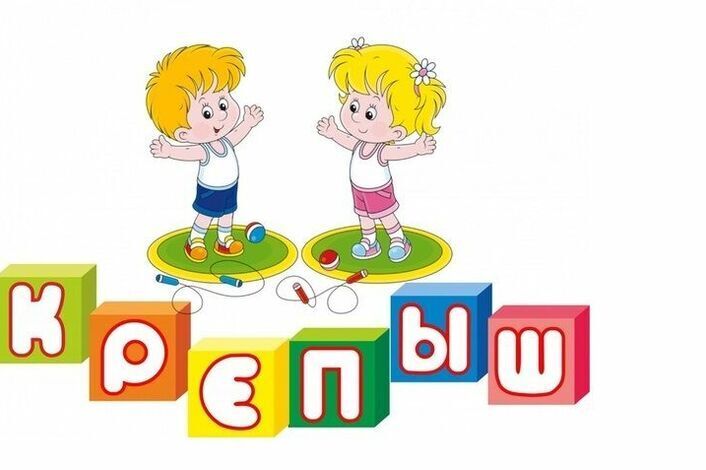 Зубеева О. Ю.
Сабирова С.М.
Горлова Е.Н.
Анненко О. В.
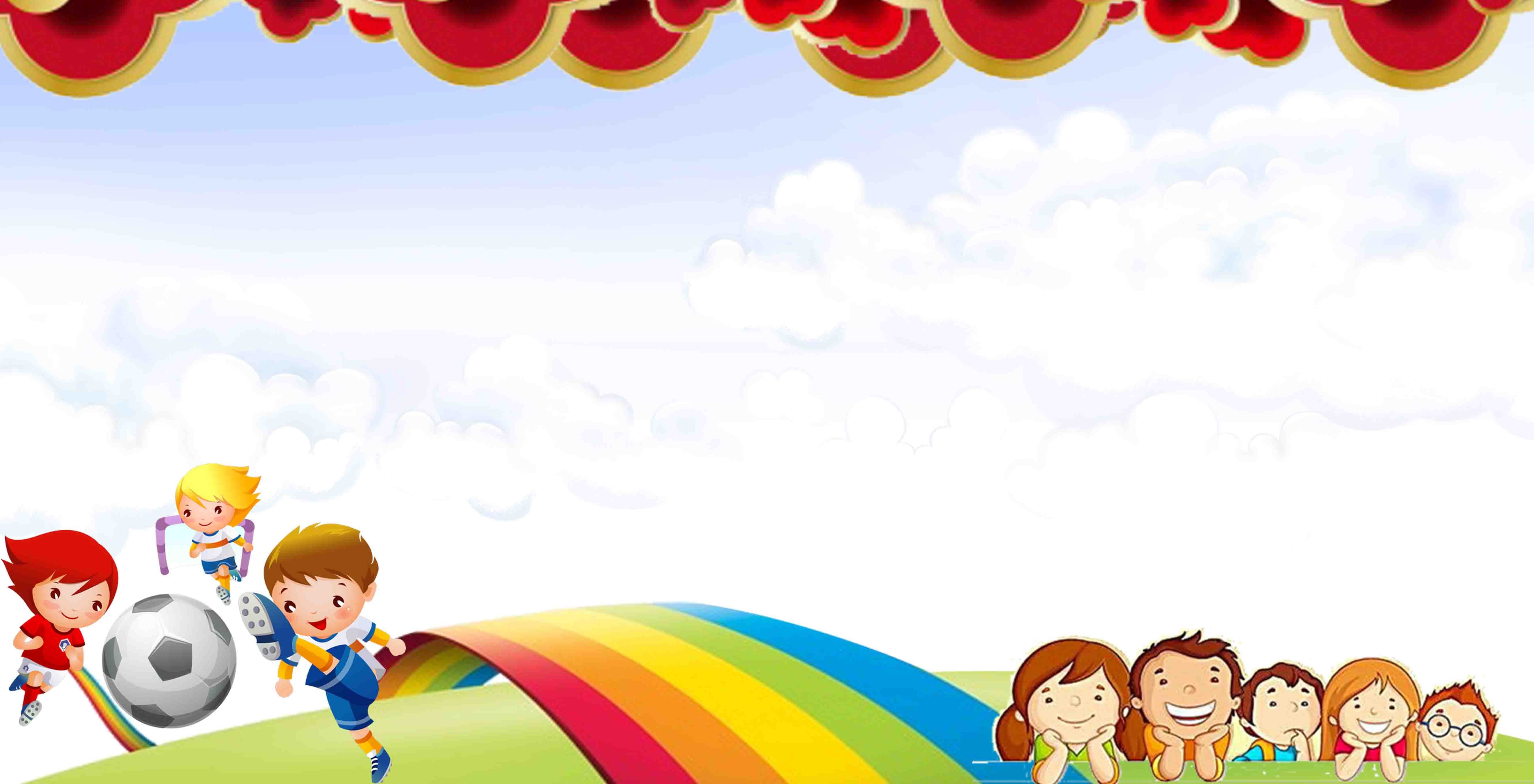 Сентябрь : Всероссийский День Здоровья
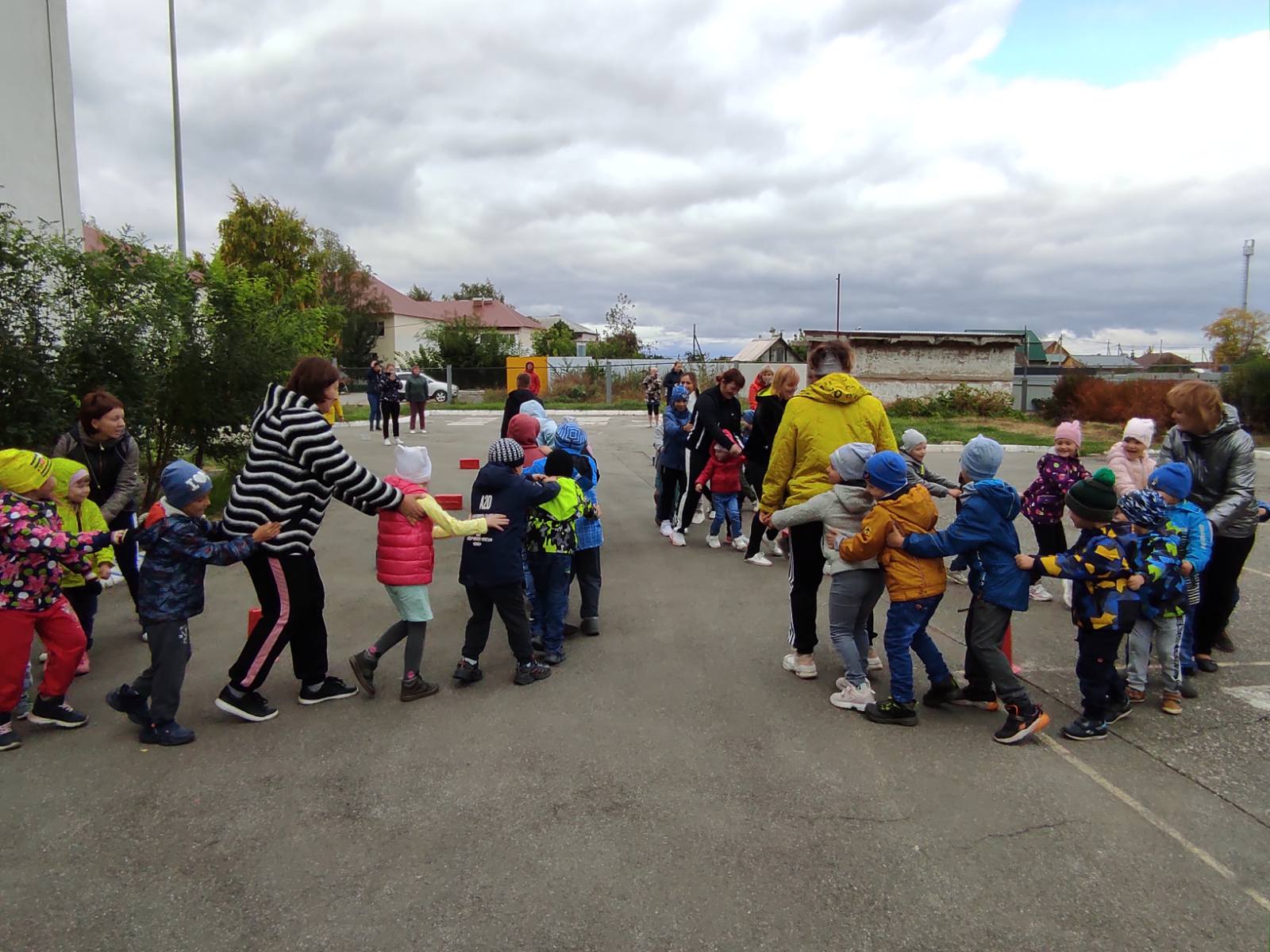 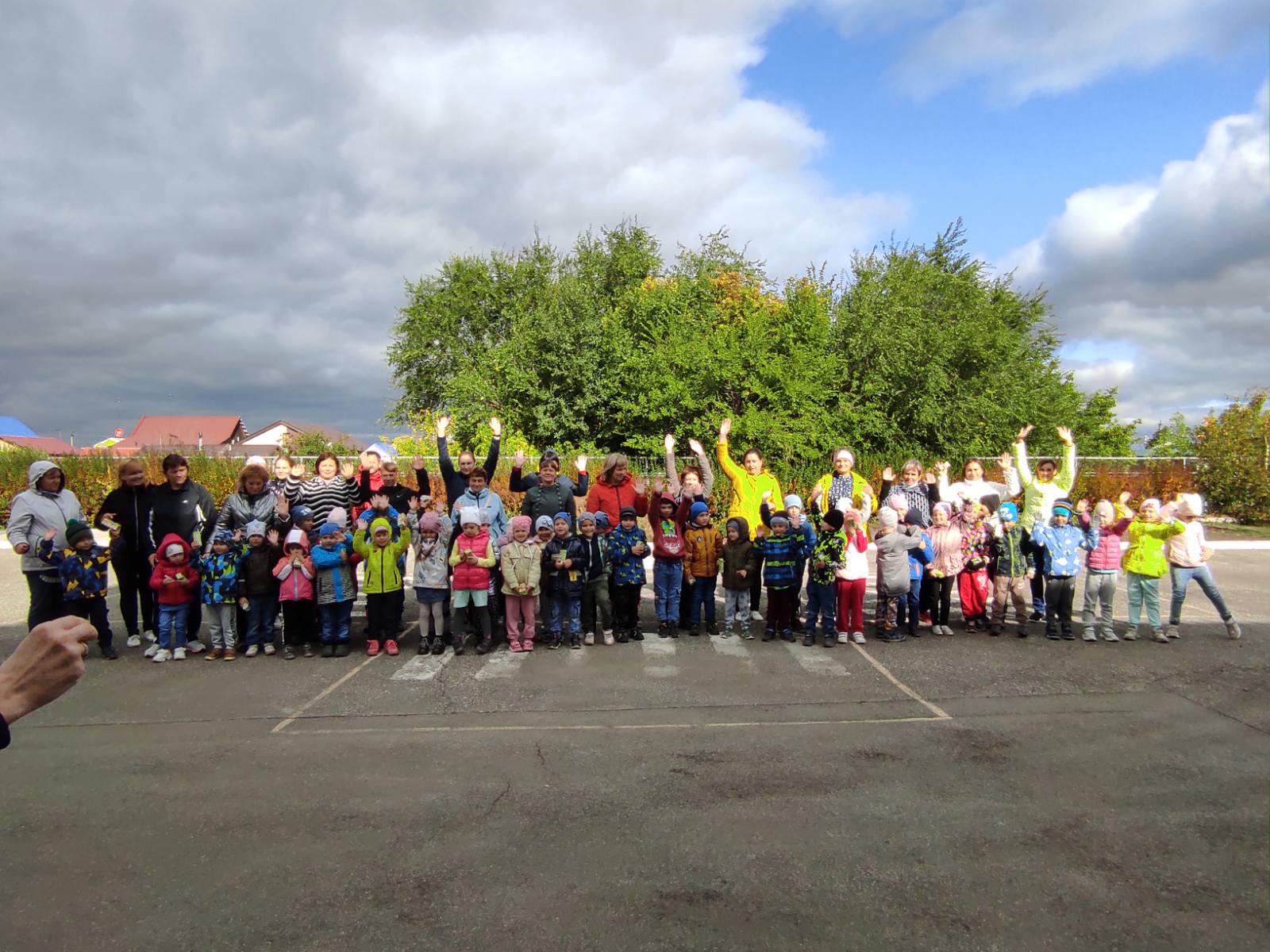 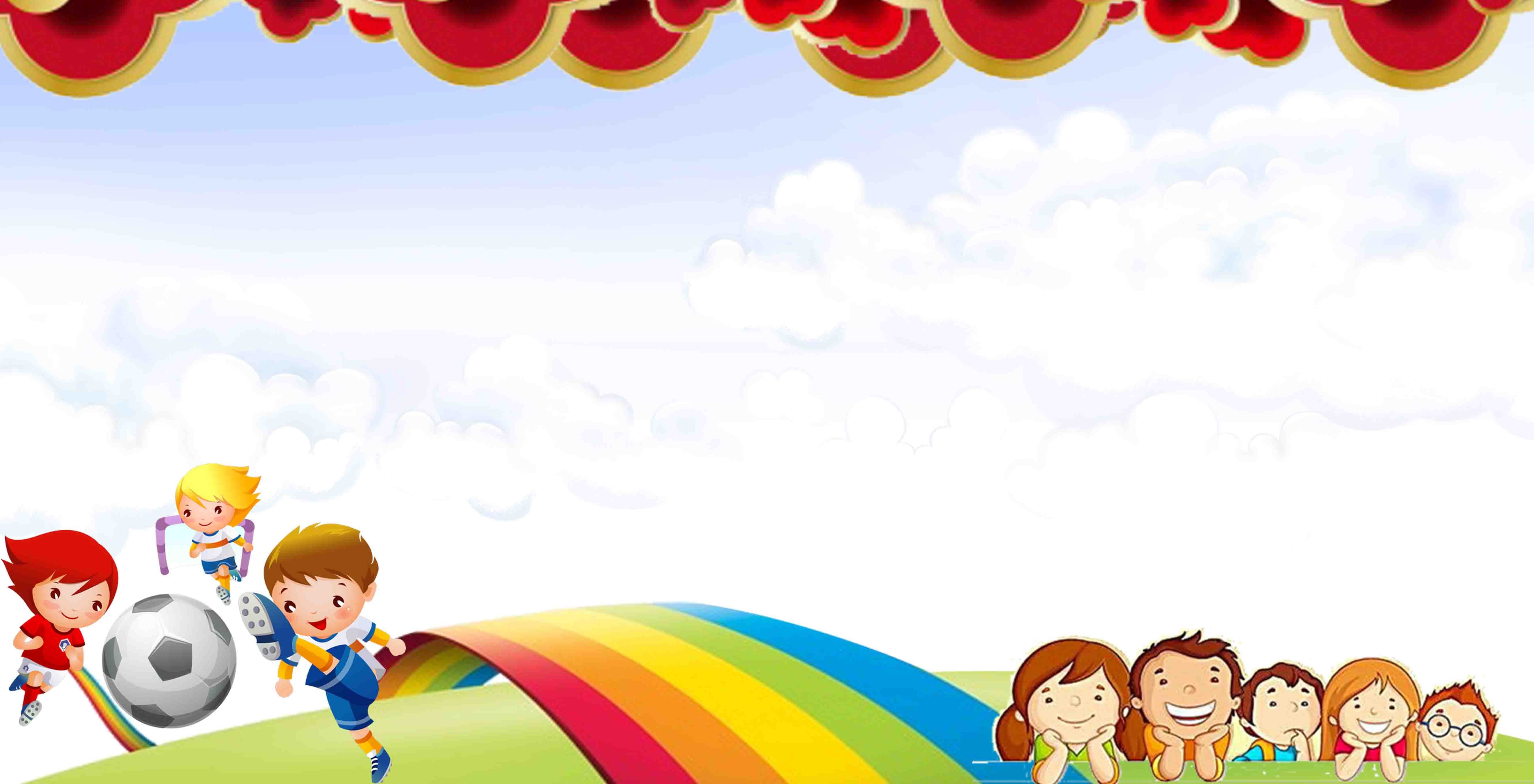 Октябрь: Спортивная осень
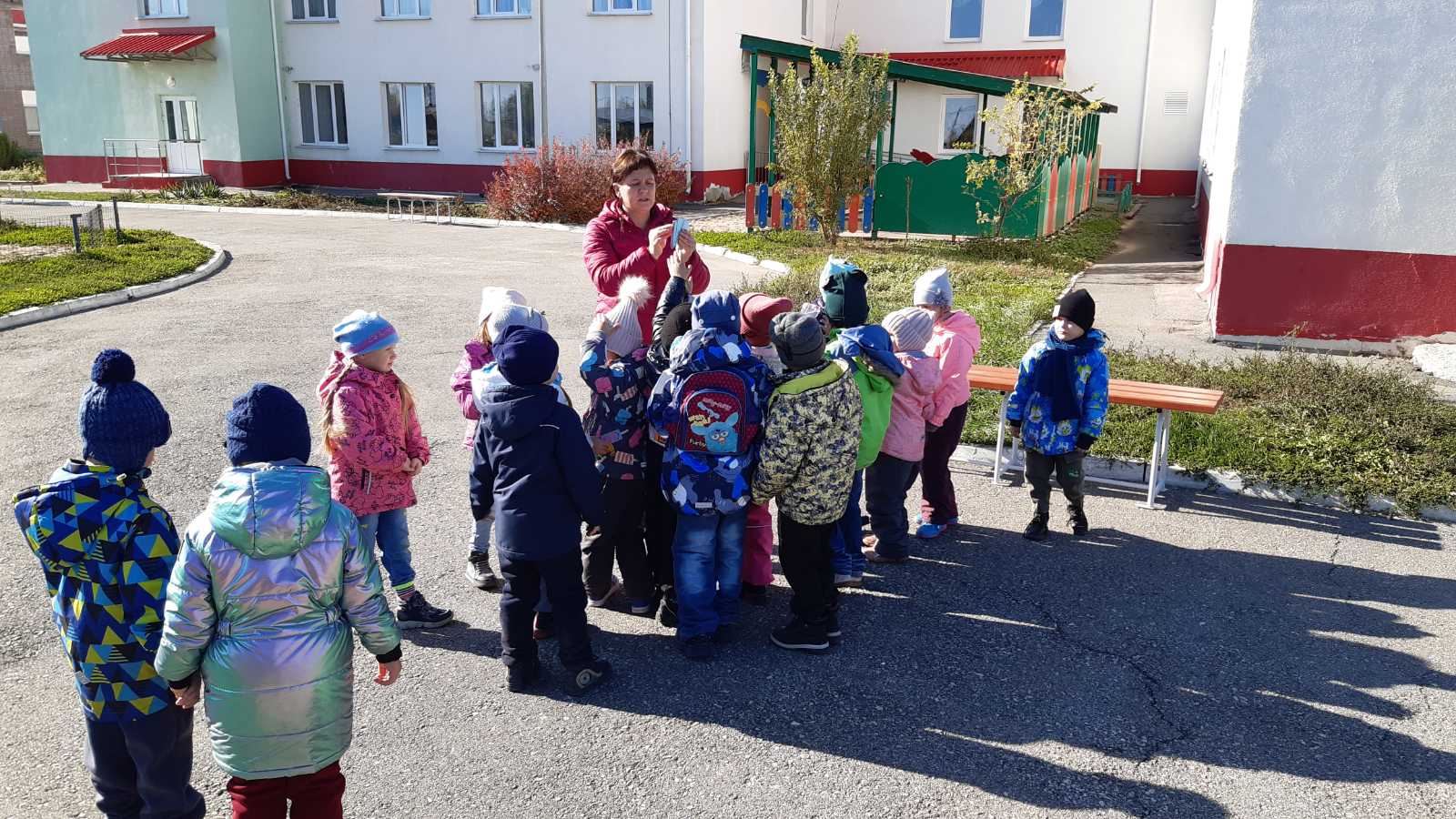 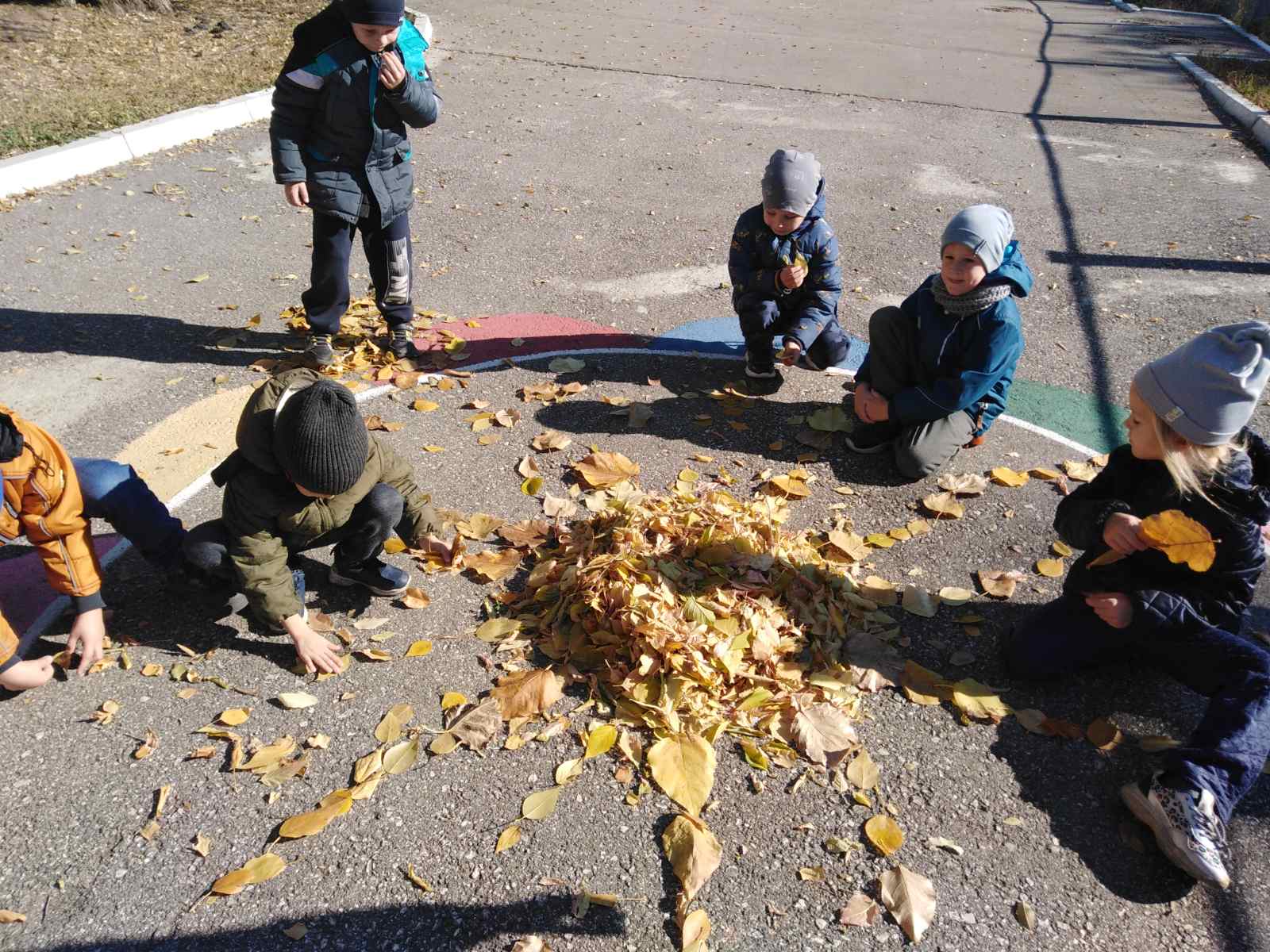 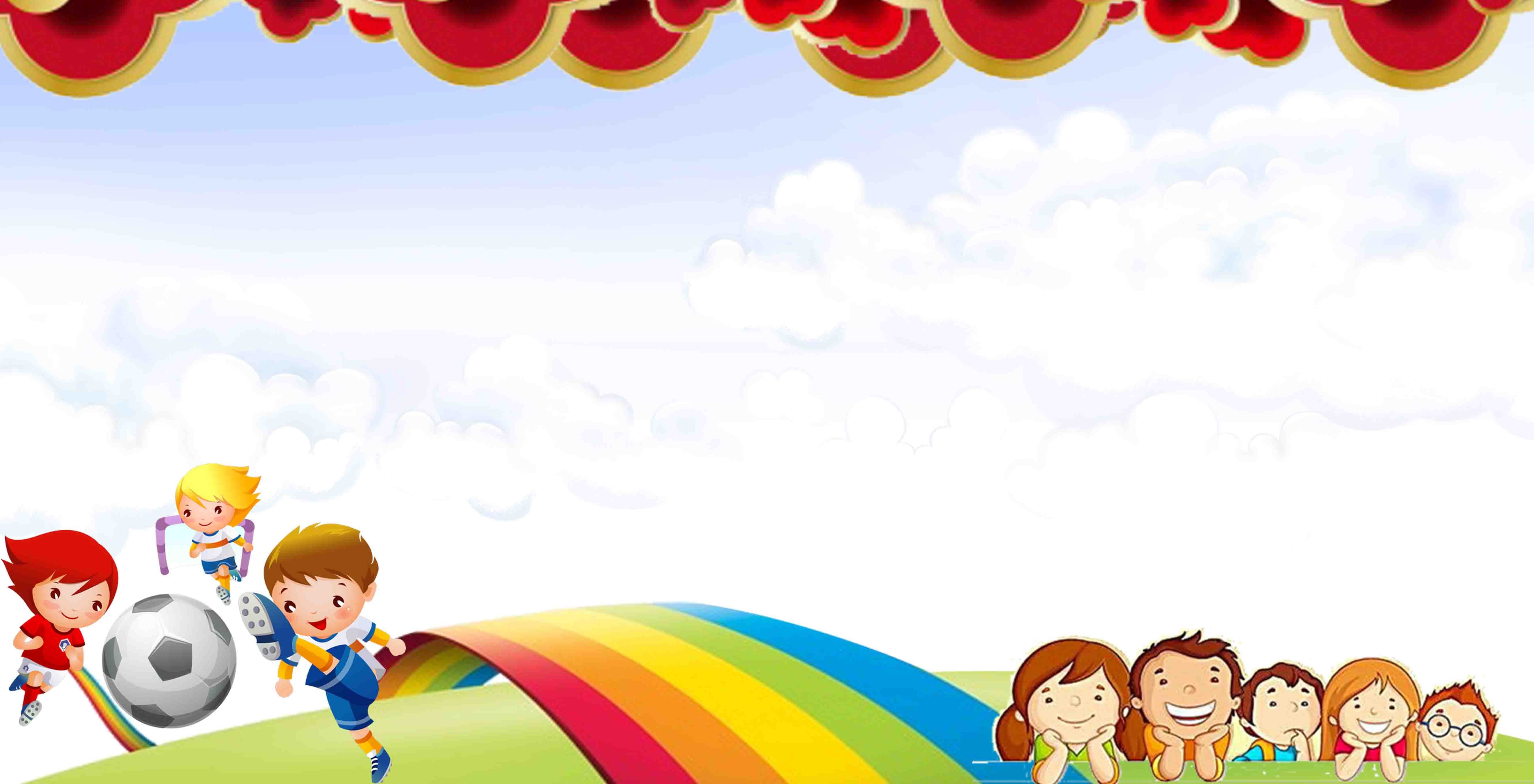 Ноябрь: Физкультурно- спортивное развлечение
«Мы здоровью скажем-Да»
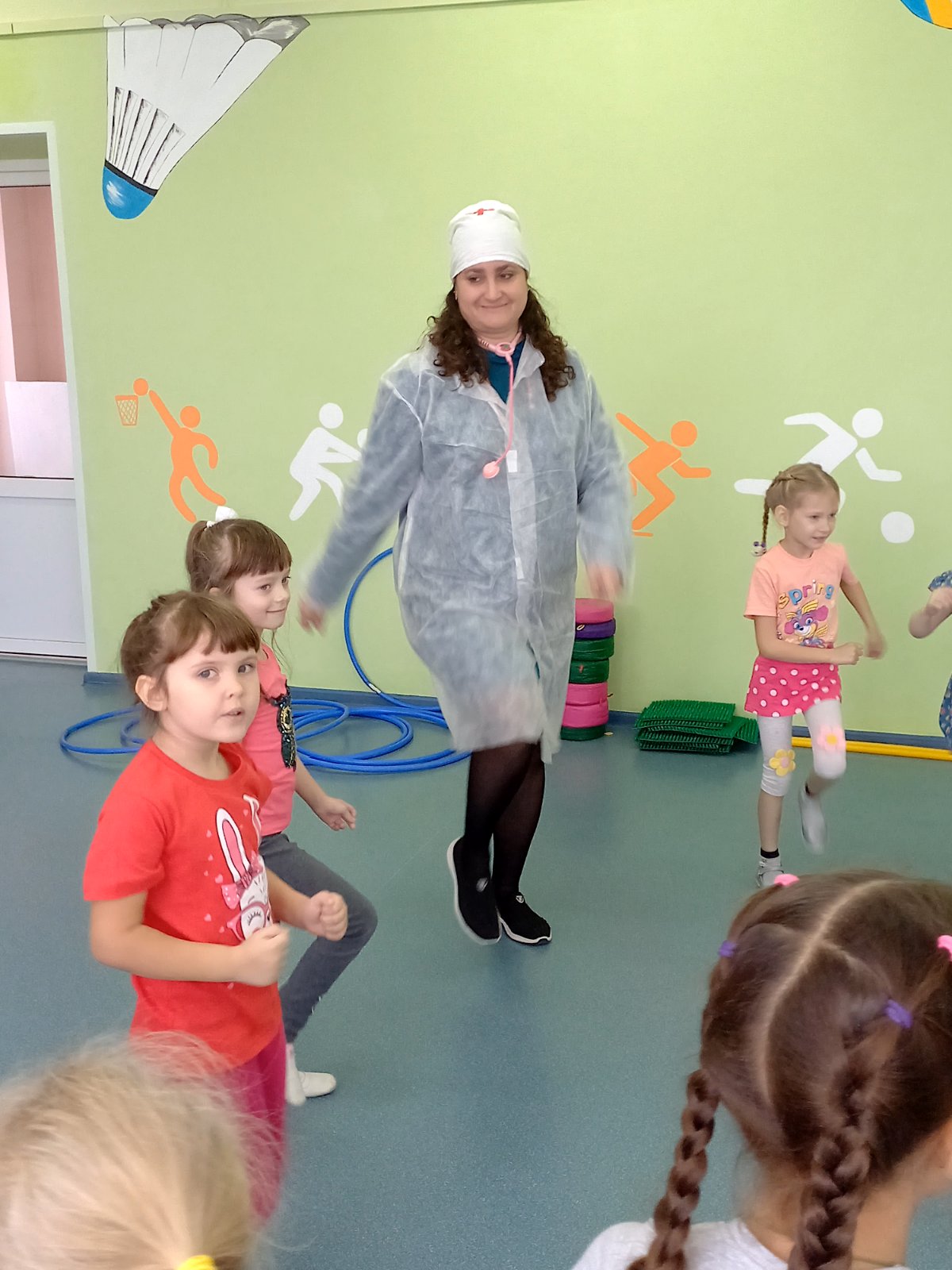 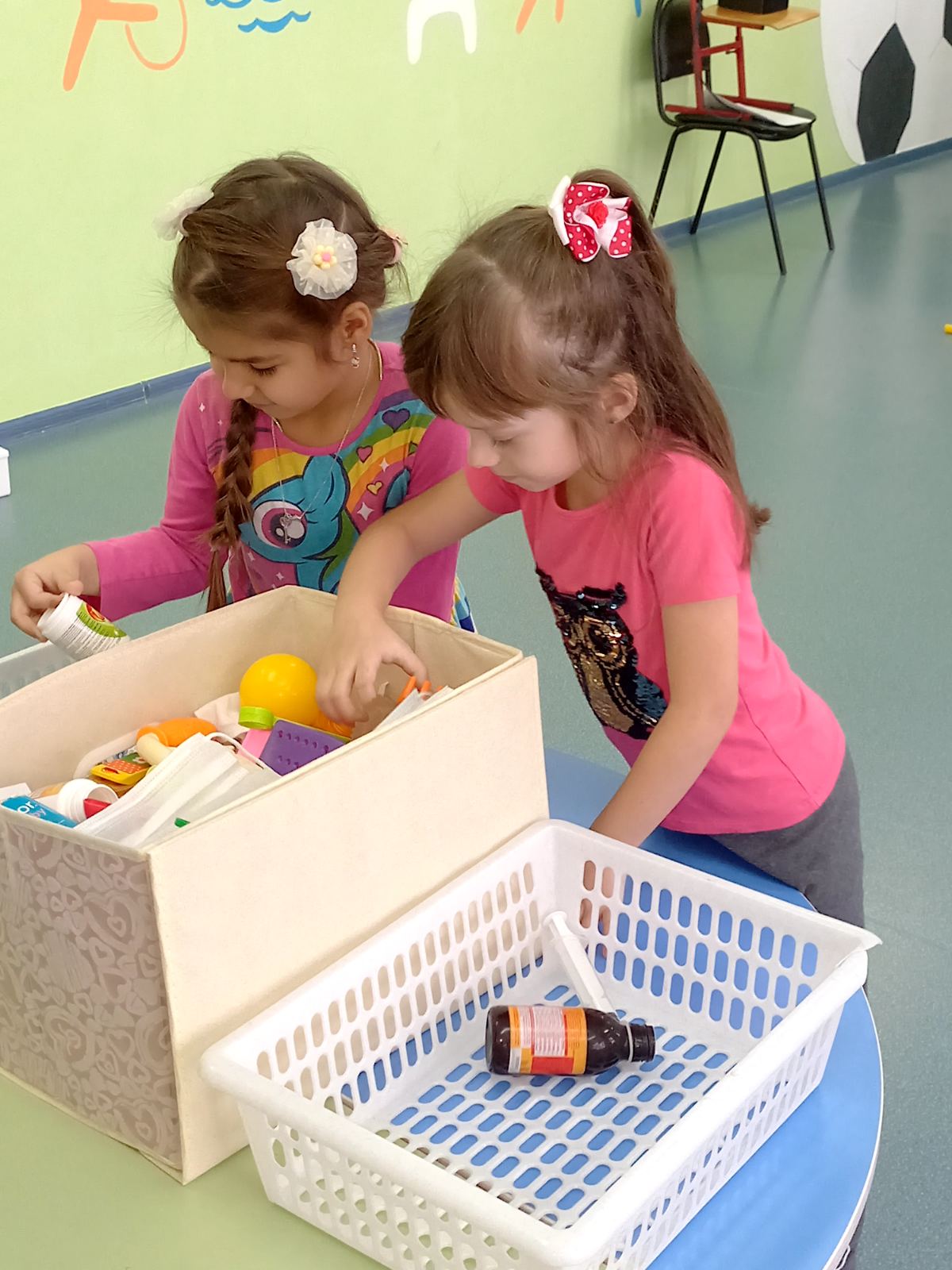 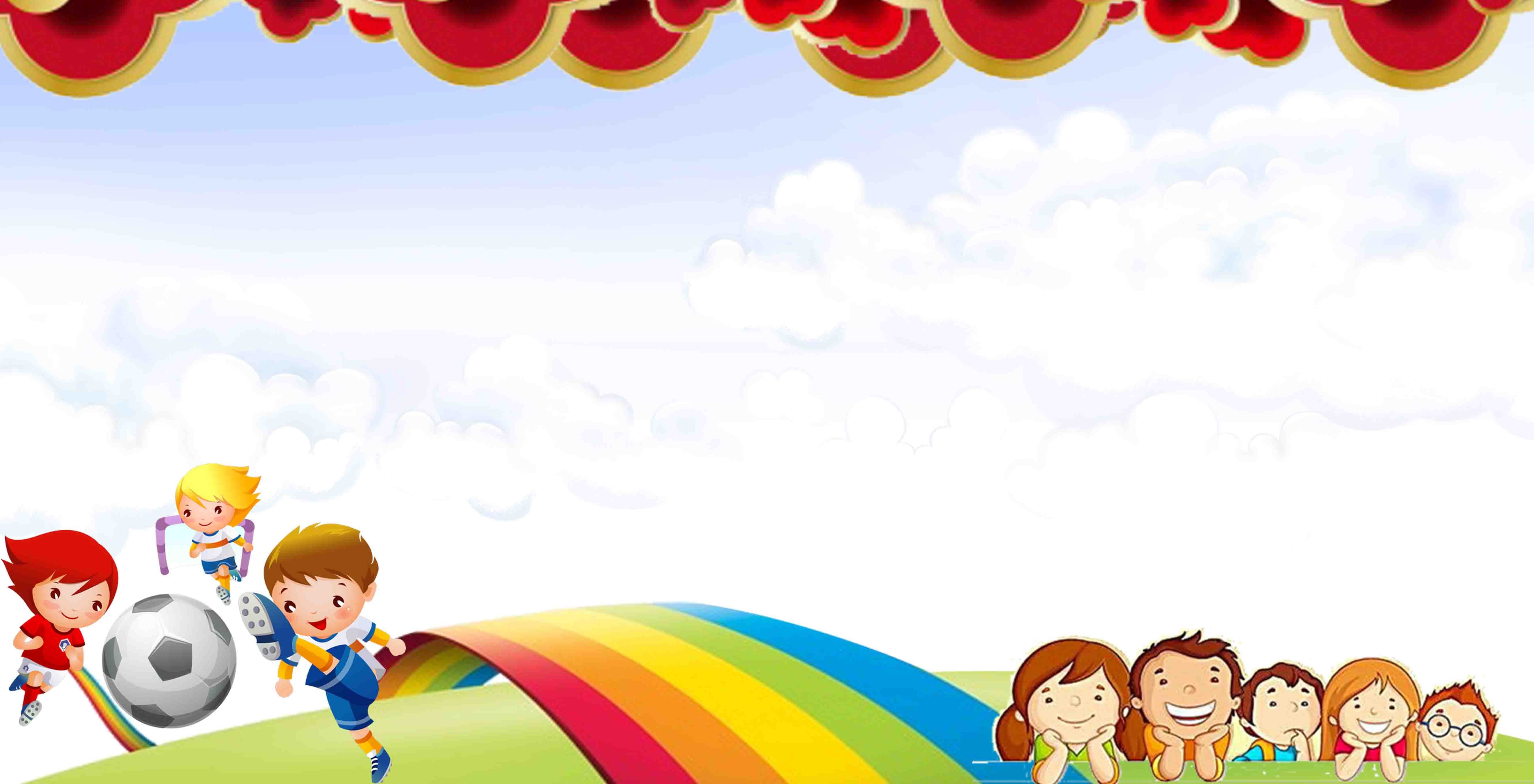 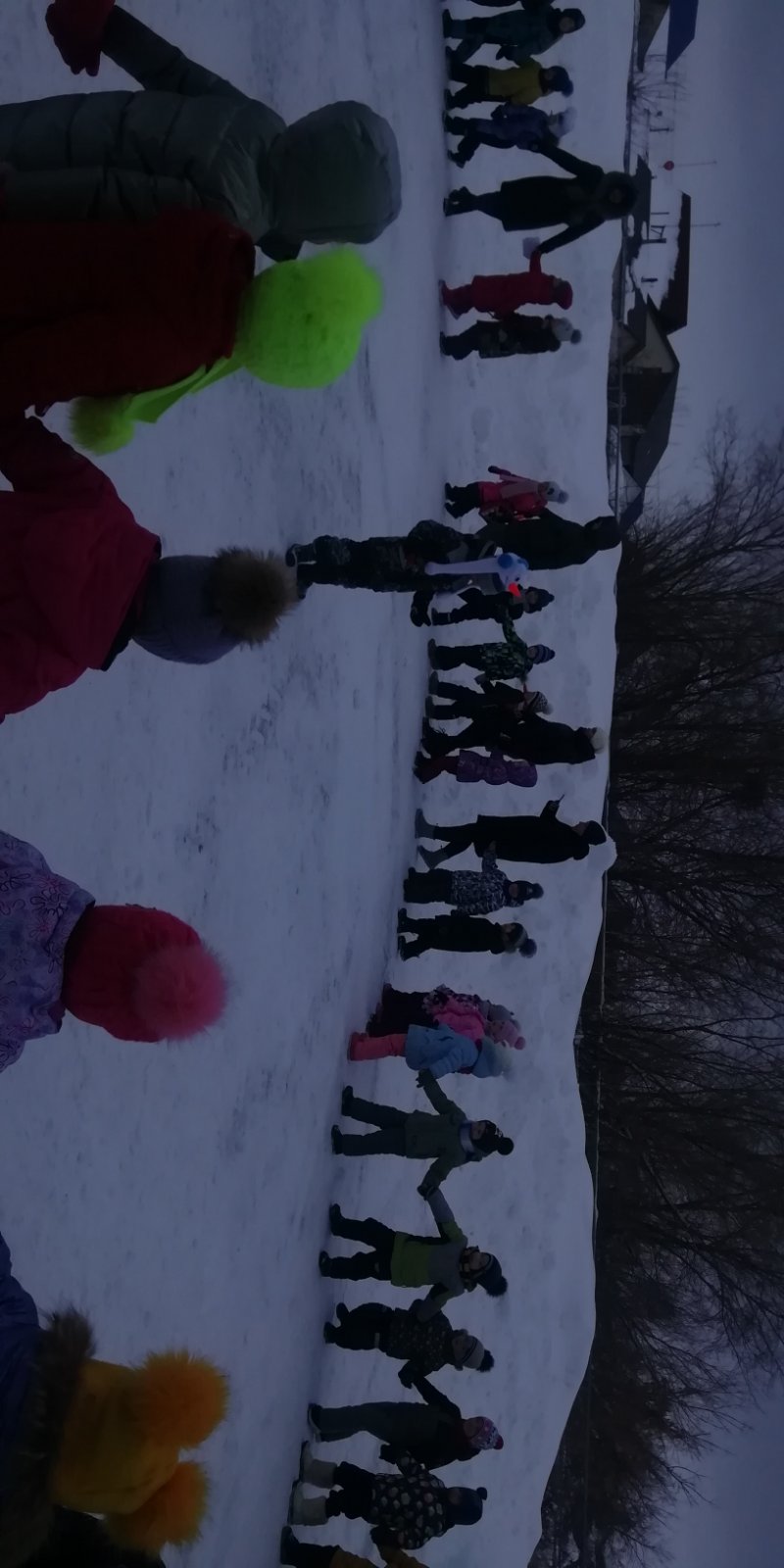 Февраль: День ватрушки
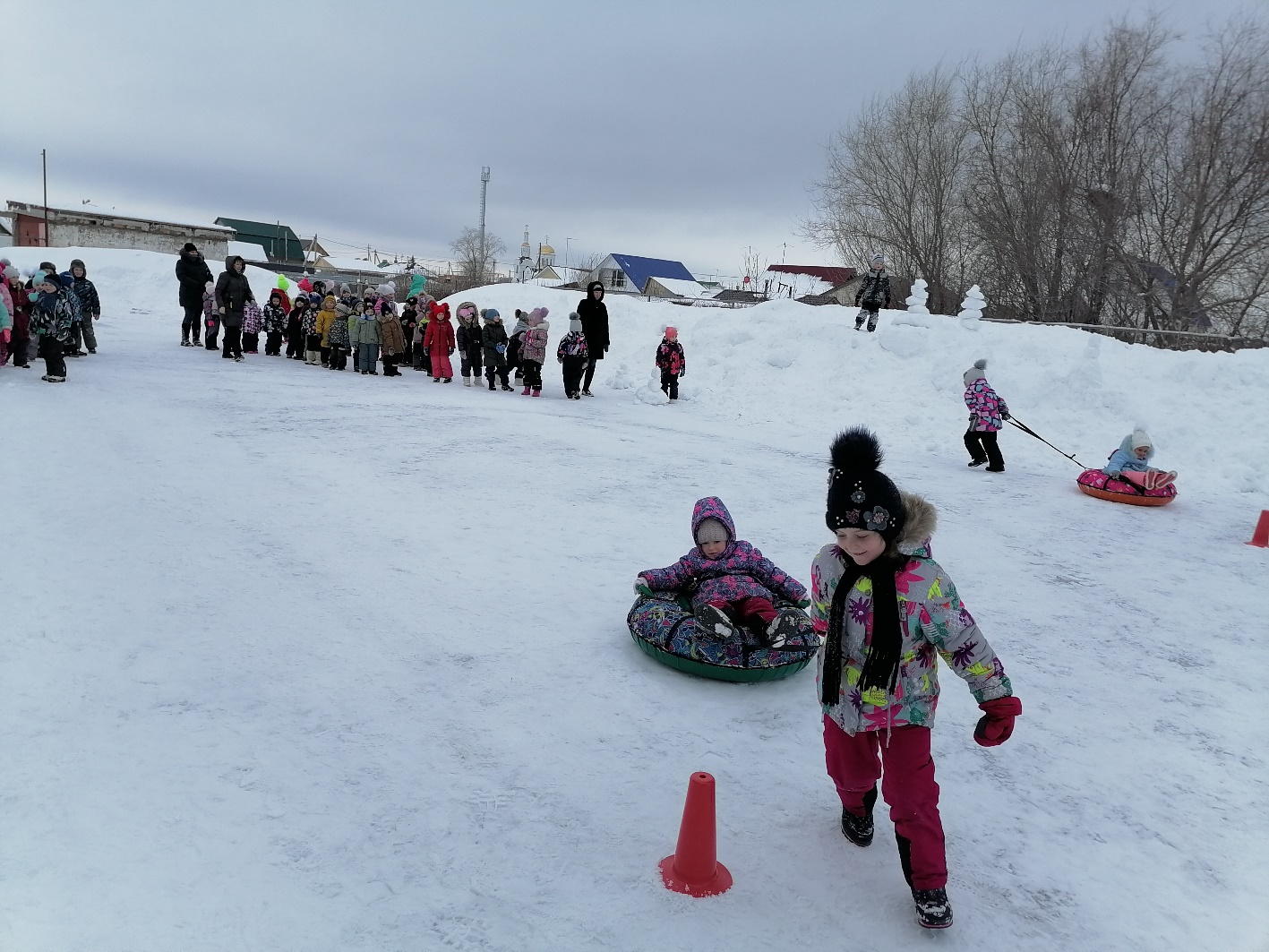 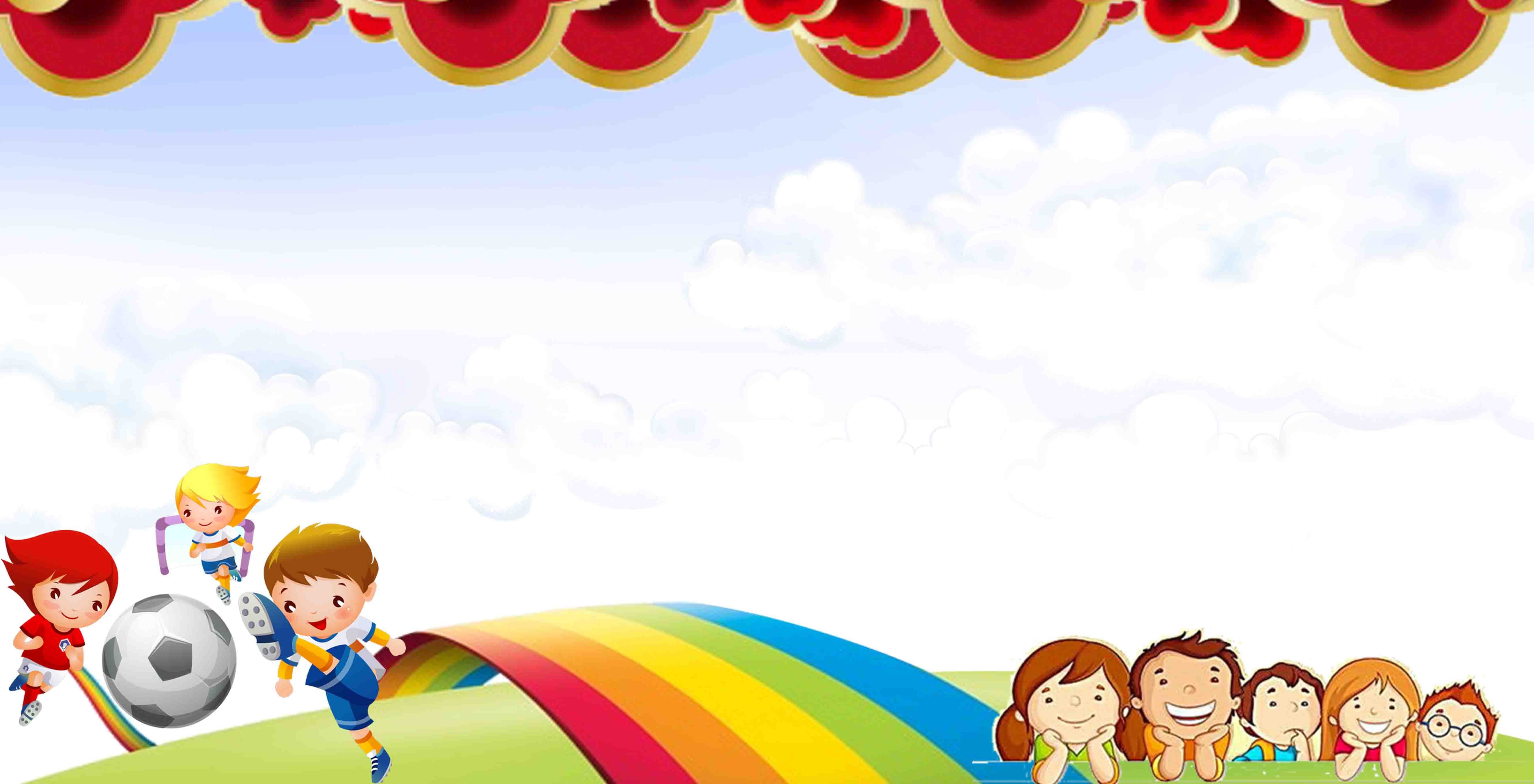 Февраль: 23 февраля
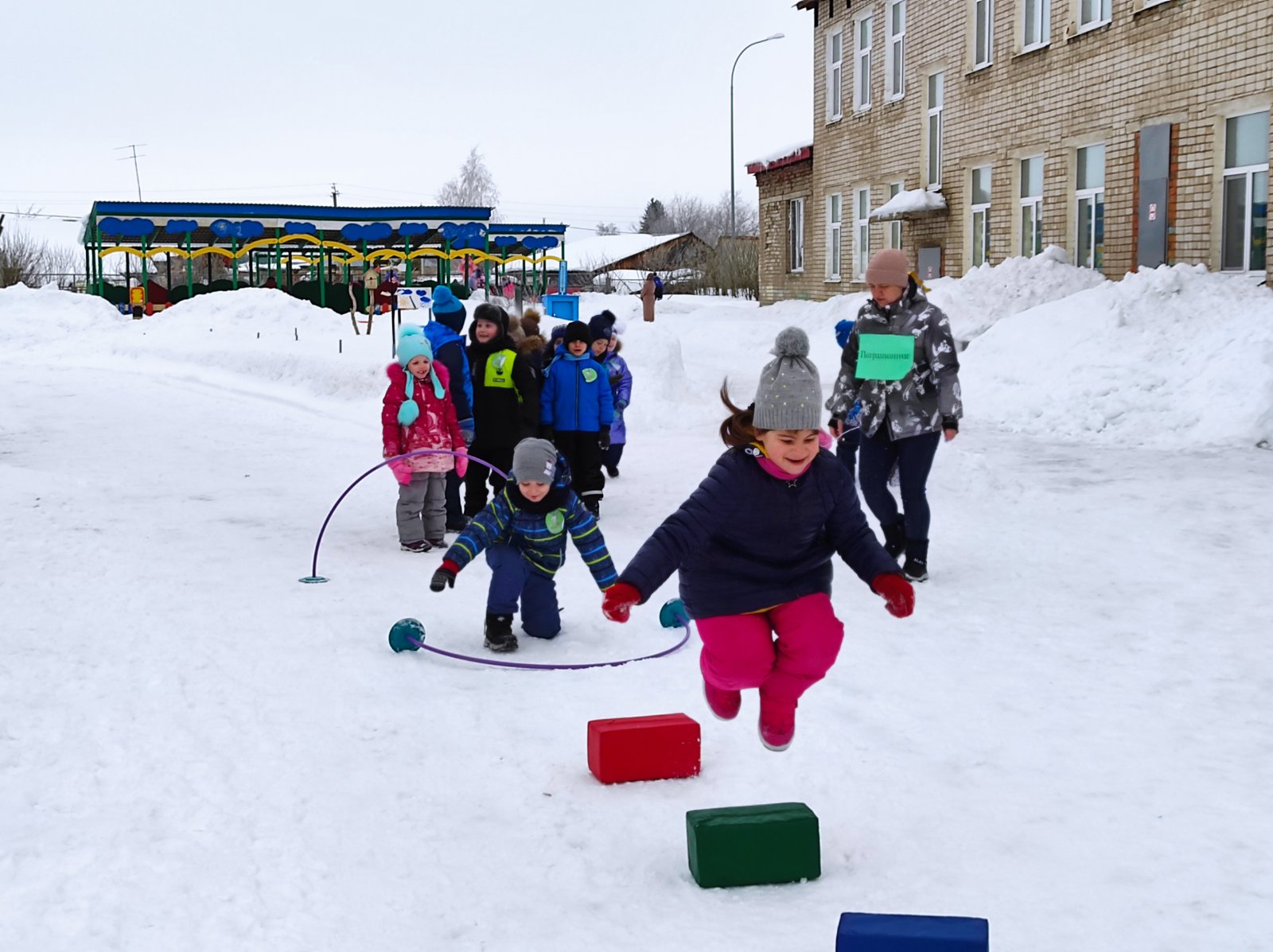 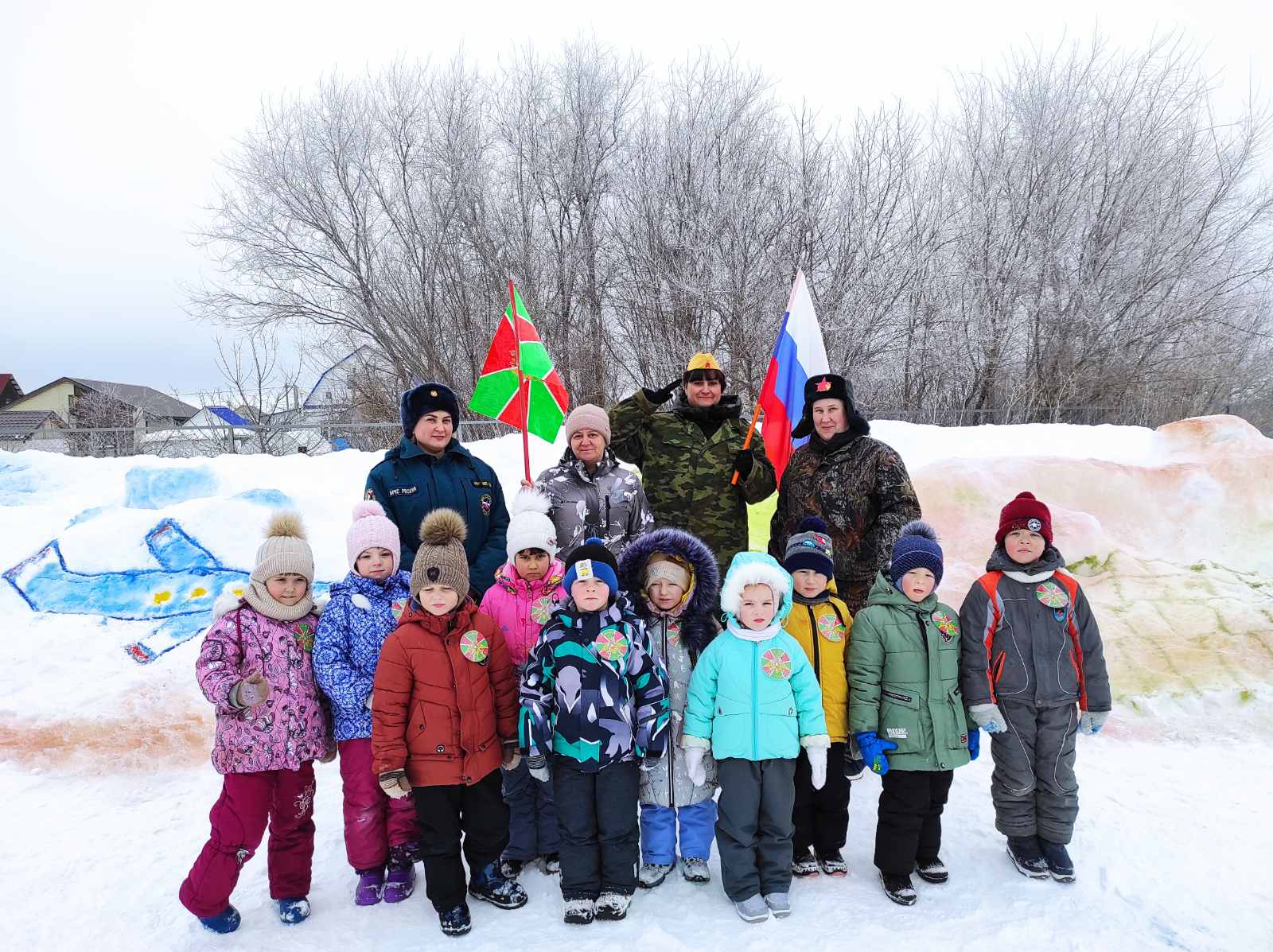 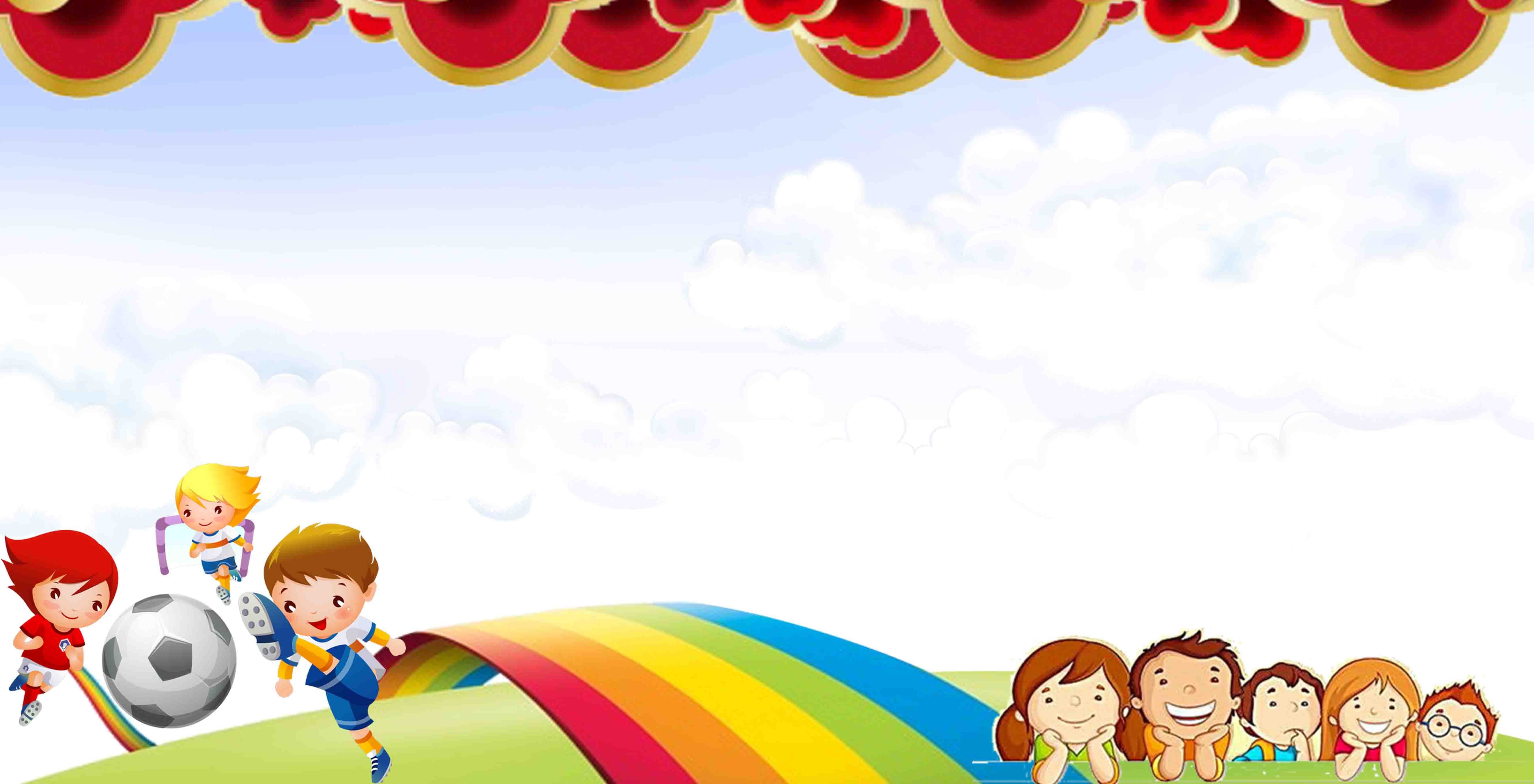 Апрель: День Здоровья
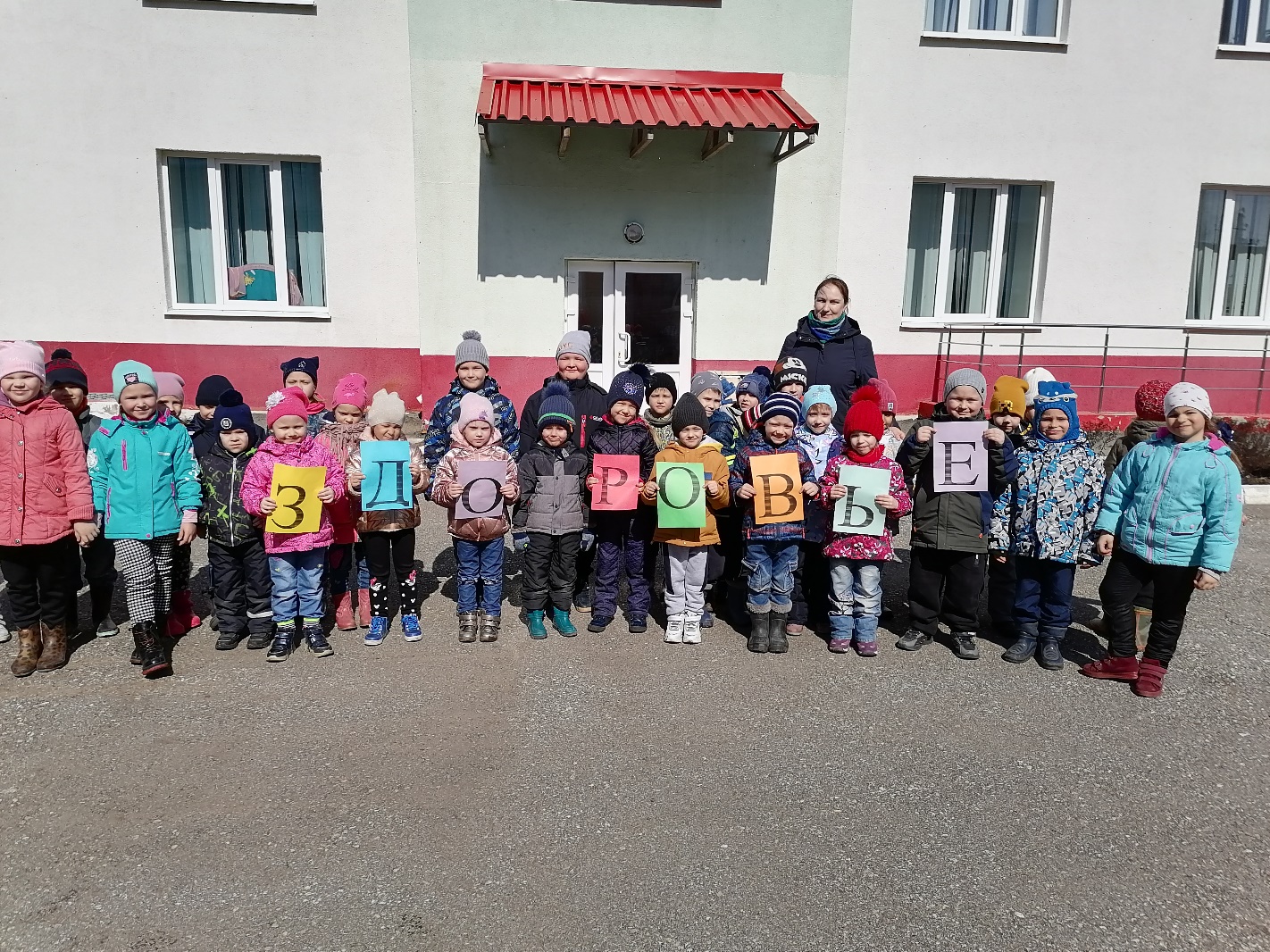 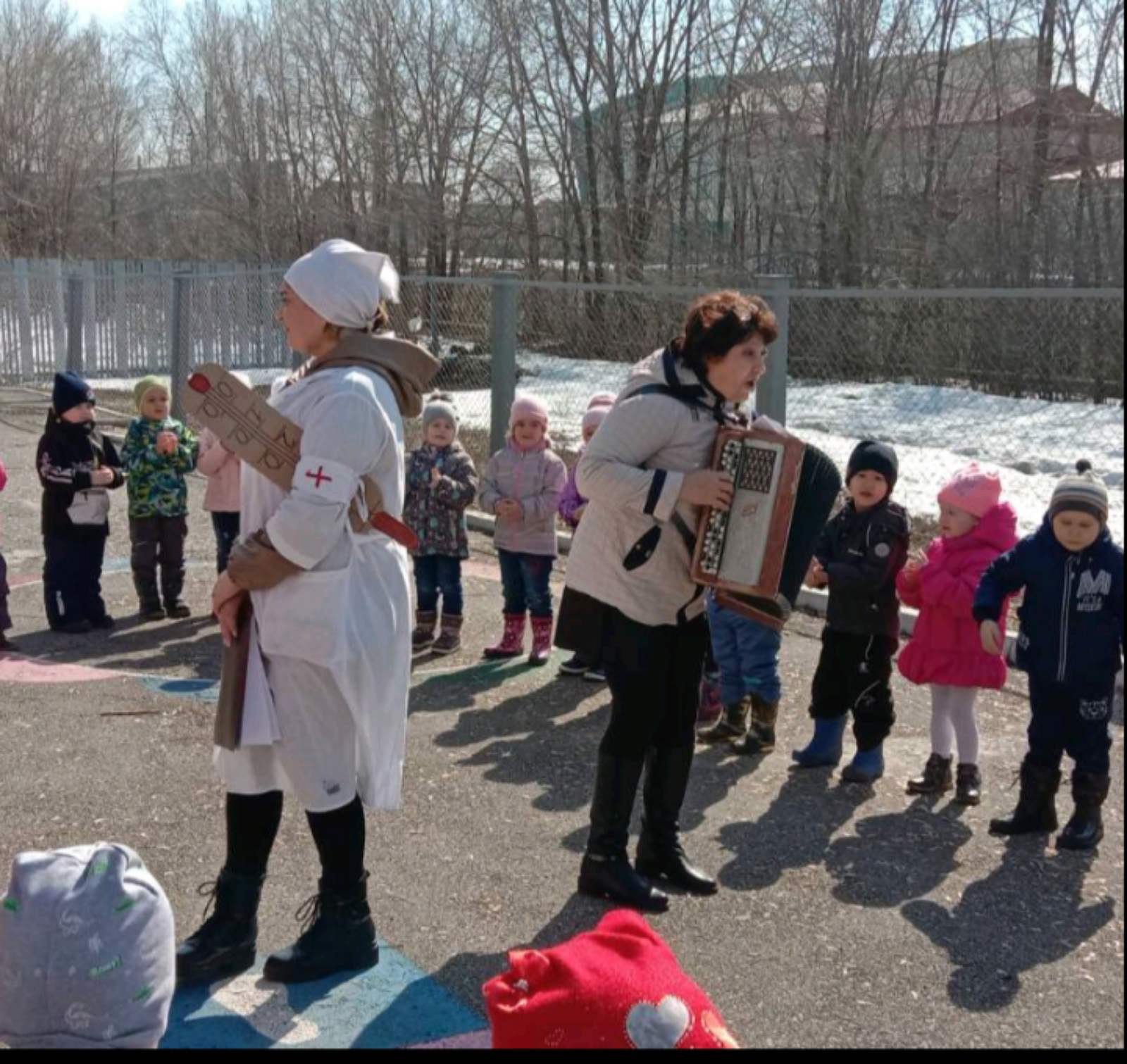 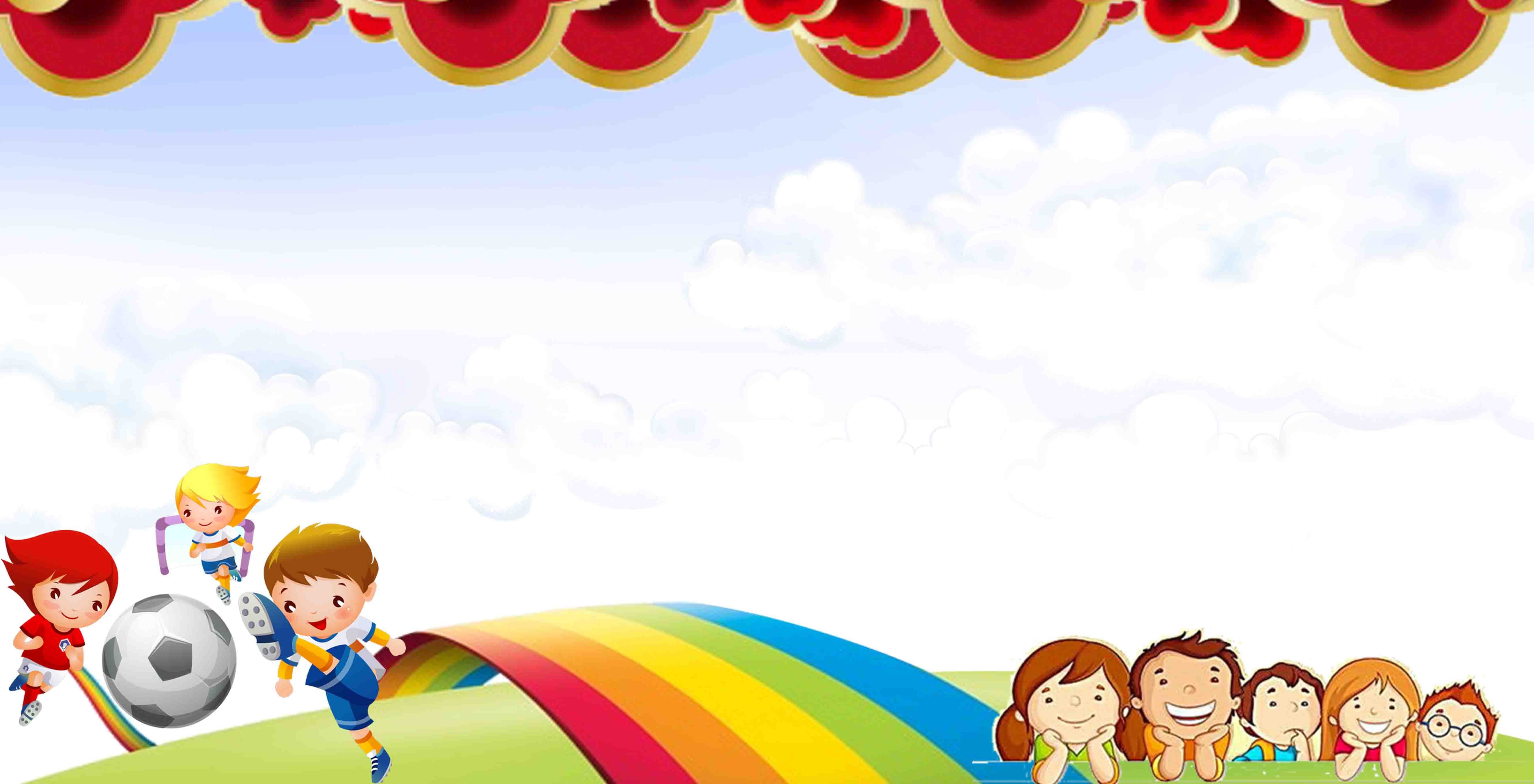 Май: Зарница
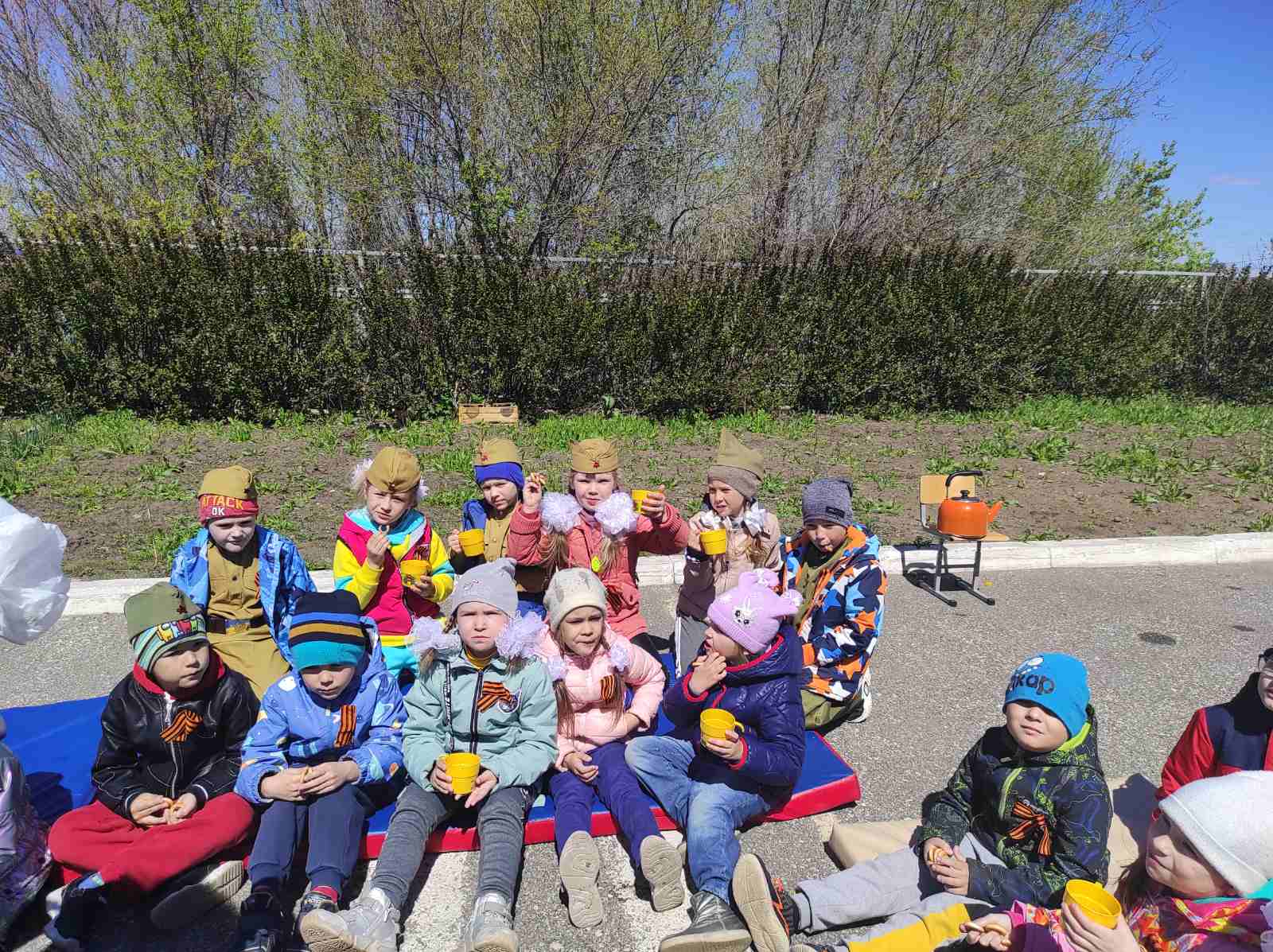 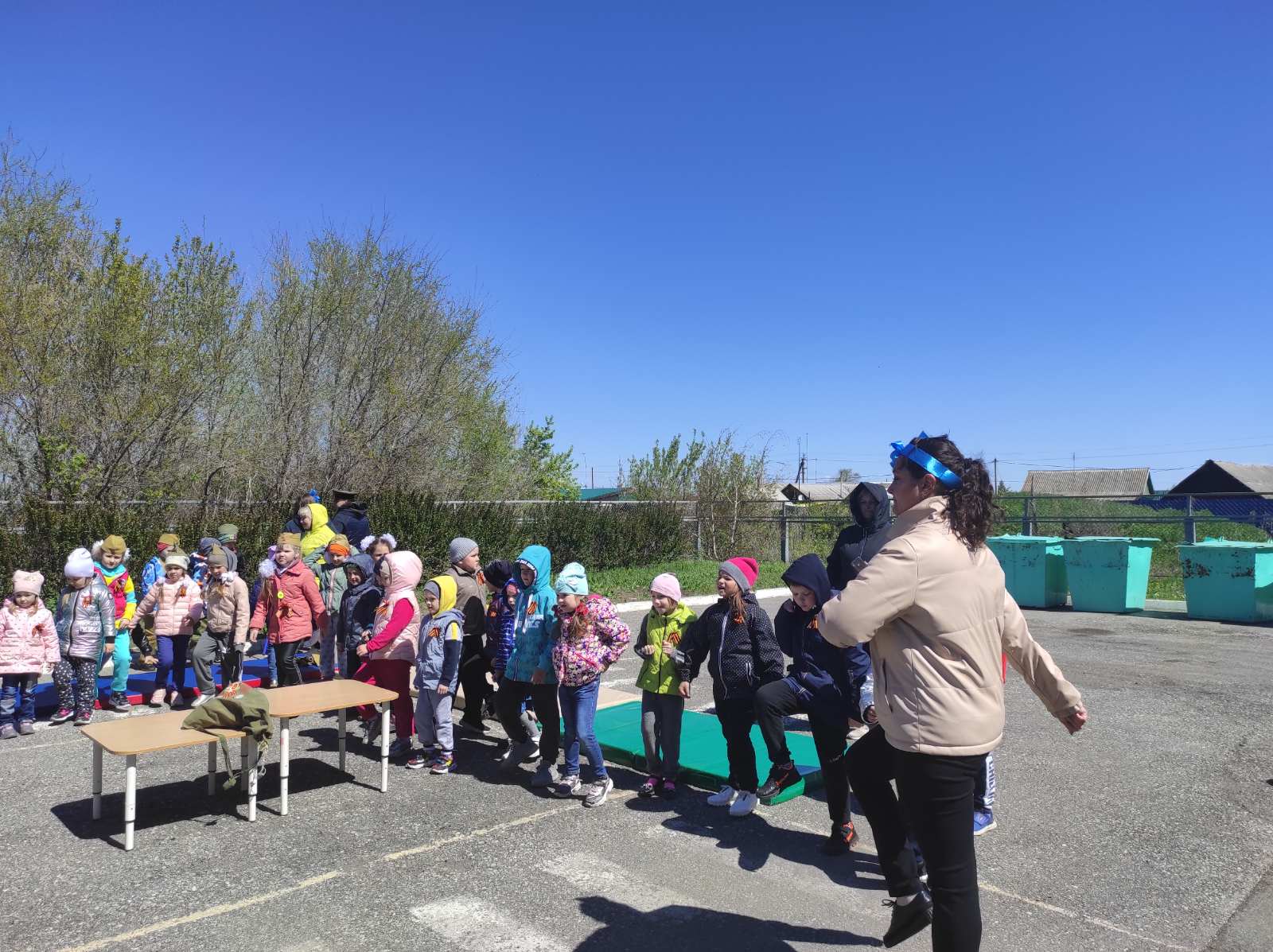